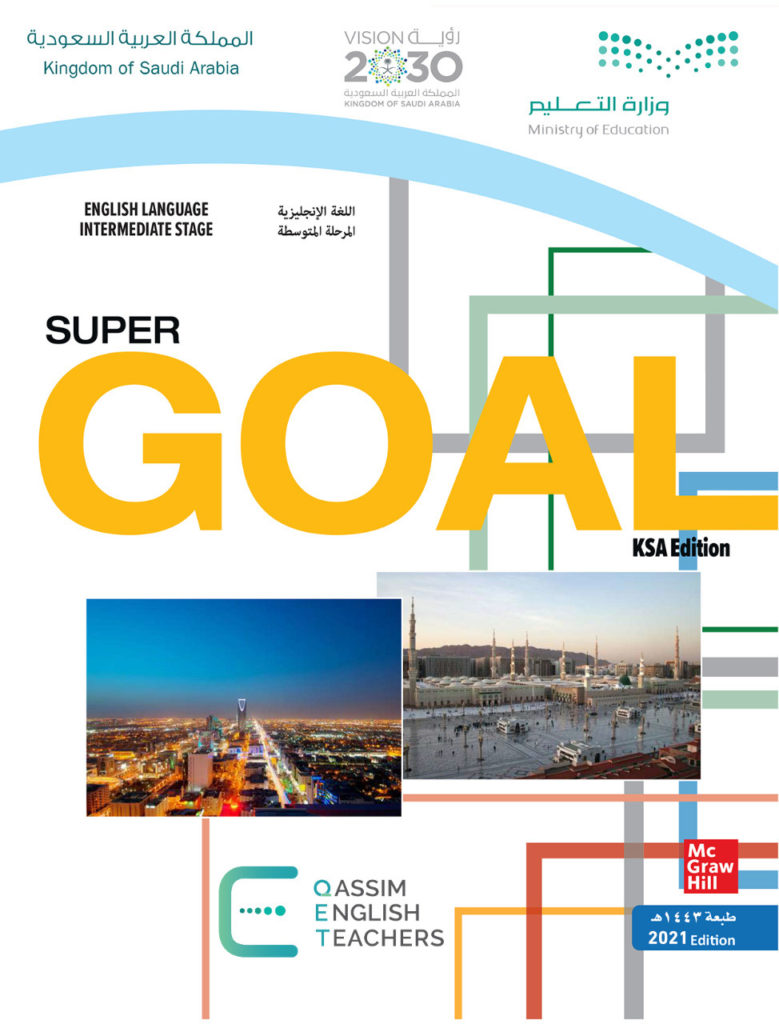 Unit 6
Do you Know Where It Is?

Writing
بسم الله الرحمن الرحيم
Day:
Date:
Learning Objectives
02
04
write well-organized paragraphs.
write about Saudi Arabia
01
03
recognize the rules of writing a paragraph.
discuss the topic based on Ss' information
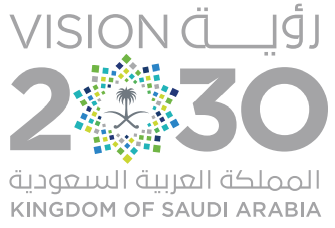 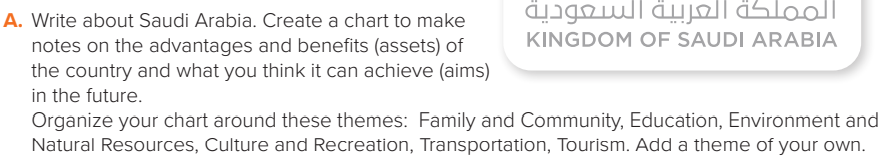 Page:66
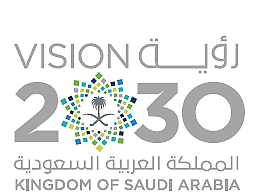 Sample answers
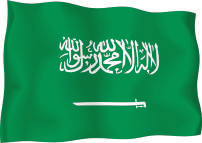 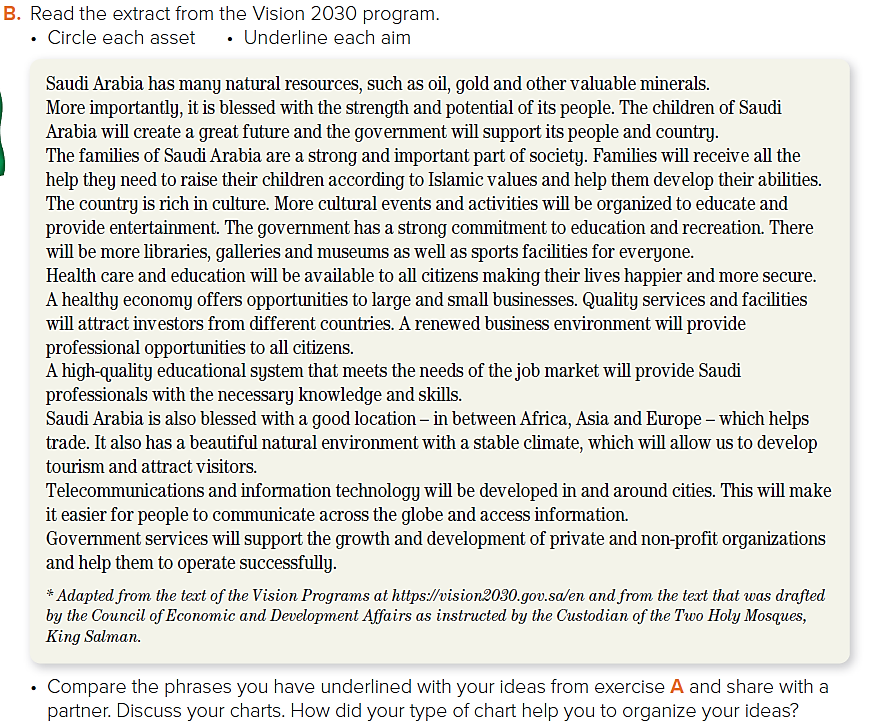 Page:66
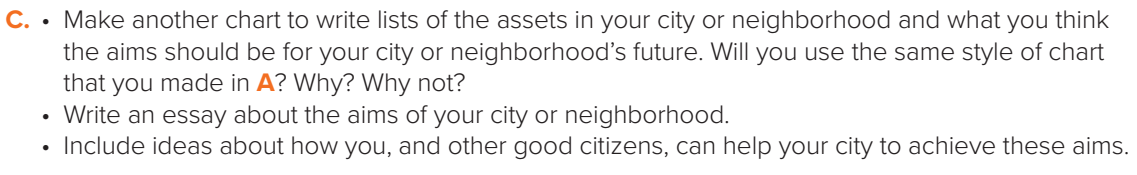 I live in a great city in a wonderful country. 
Jeddah is a city with a lot of assets and also a lot of things we can aim towards.
Page:66
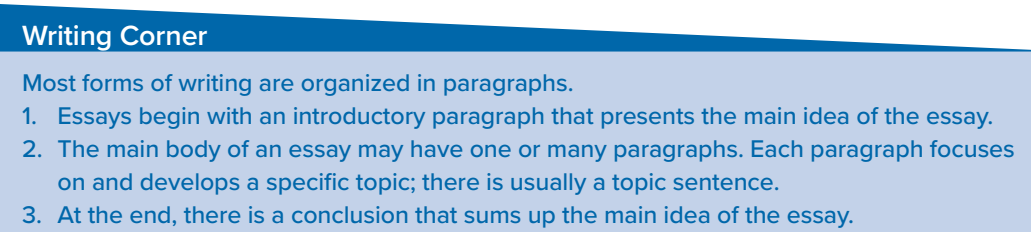 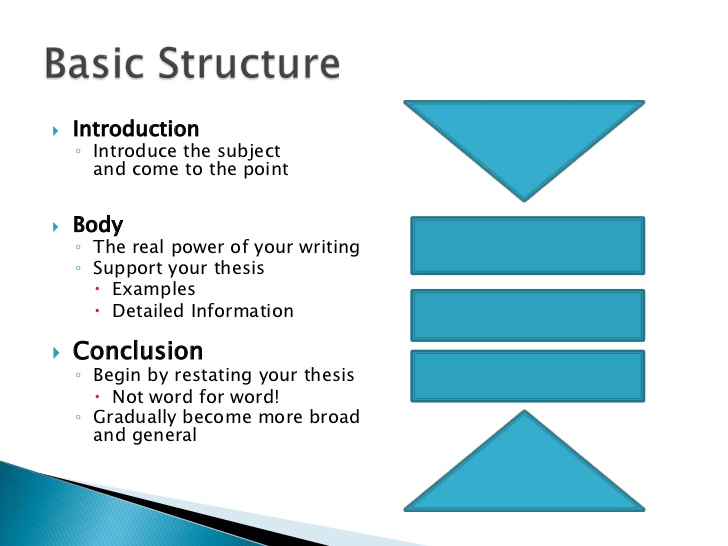 Page:66
Homework!
Page 208 (J)
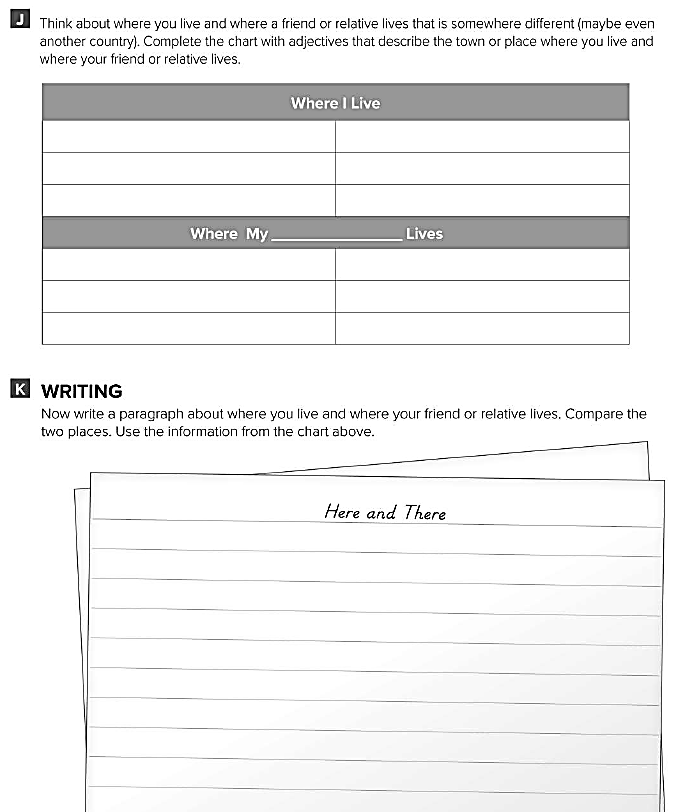